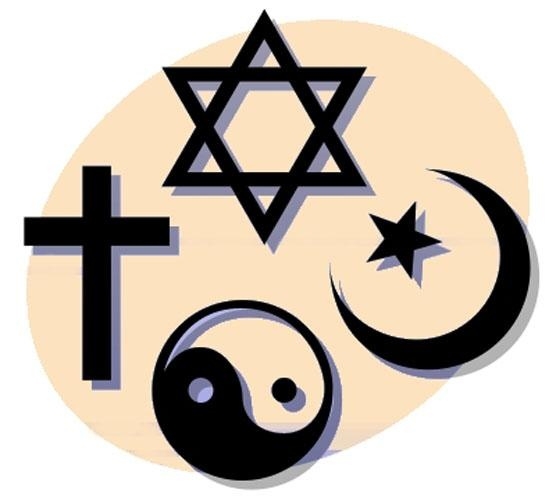 Основы мировых религиозных культур
Урок 10

Власова Вероника Петровна
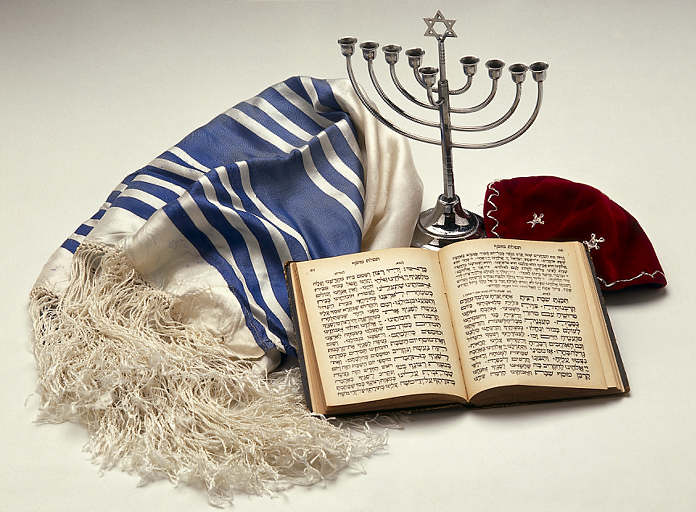 Иудаизм
Найди лишний предмет
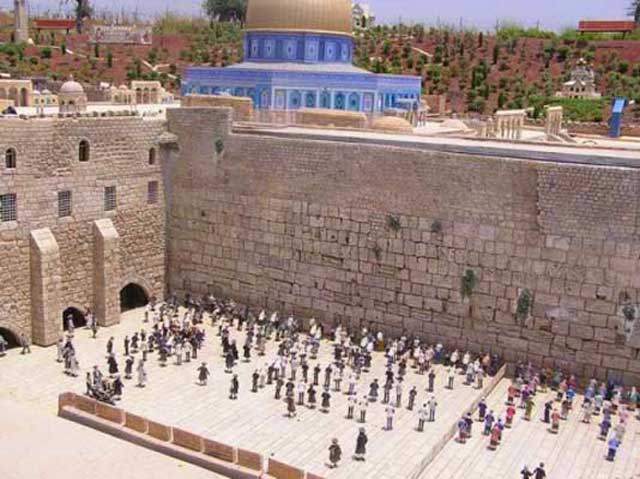 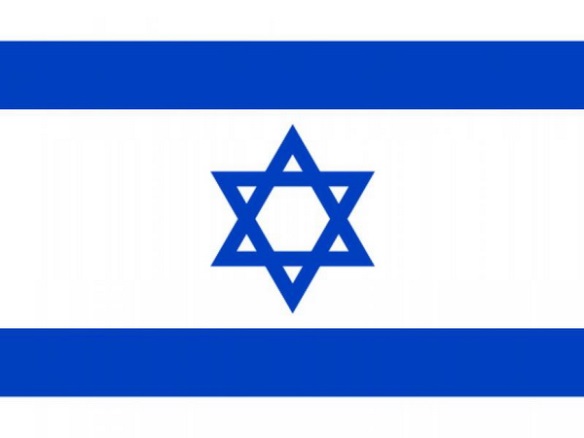 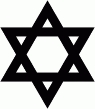 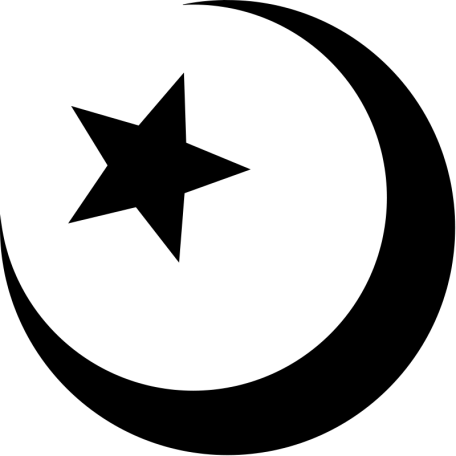 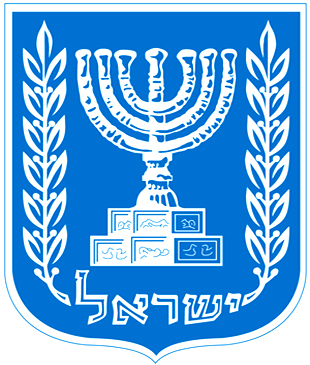 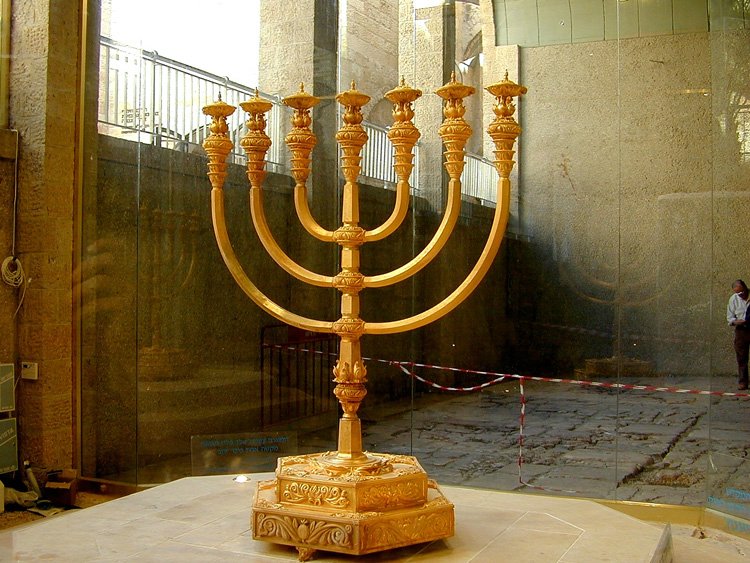 иудаизммир человек
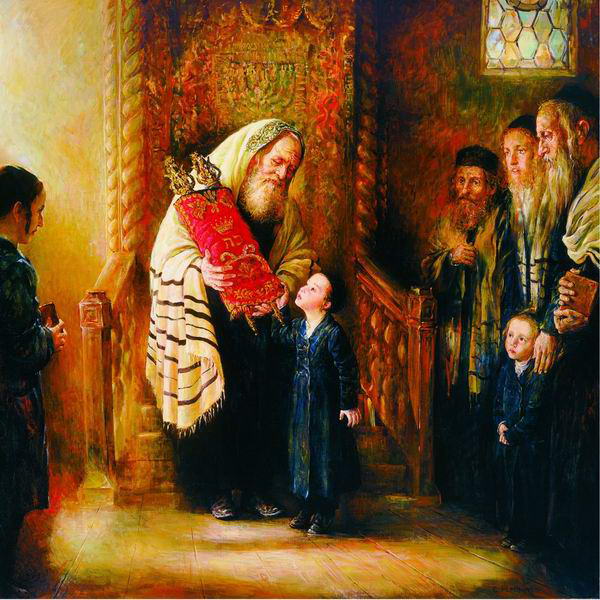 Мир и человек в иудаизме
Что мы  хотим  узнать?
Для чего согласно иудейской вере создан человек?
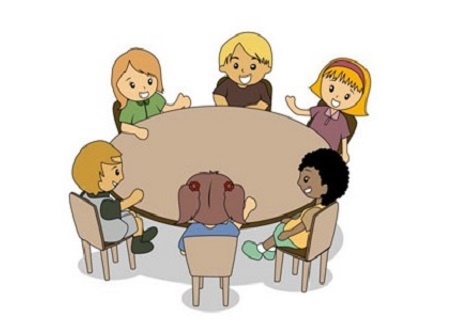 Моисей  получает закон. Мозаика в соборе монастыря св.Екатерины на Синае
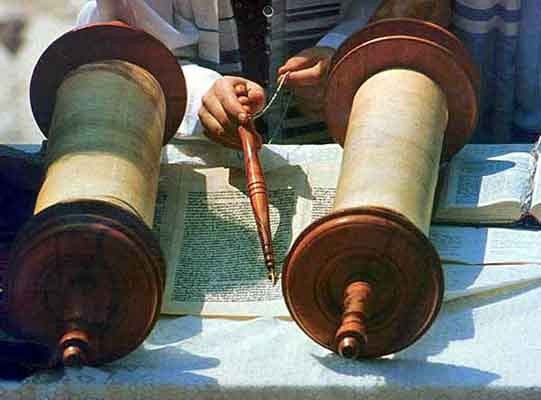 Тора
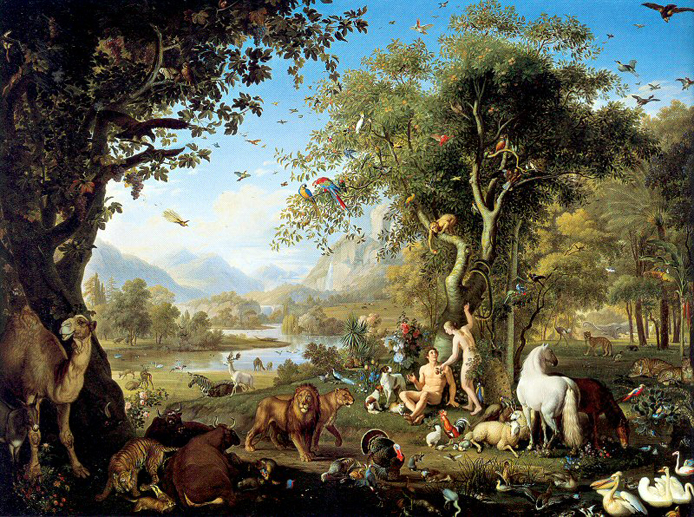 шаббат
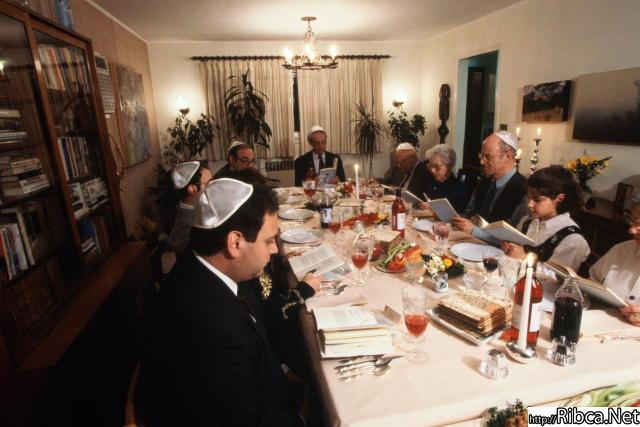 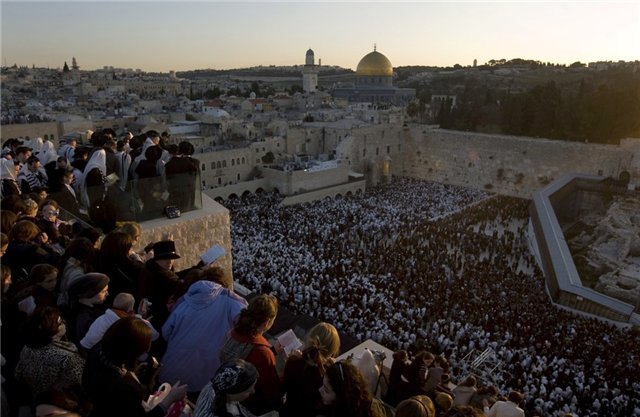 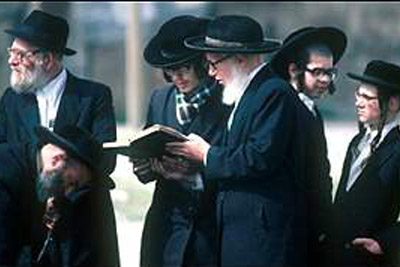 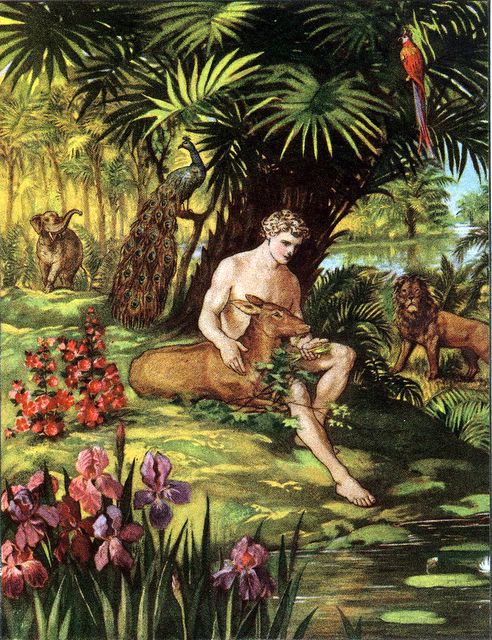 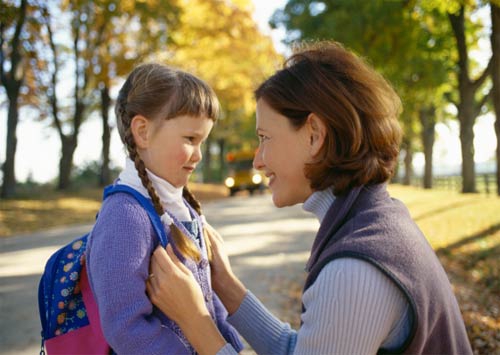 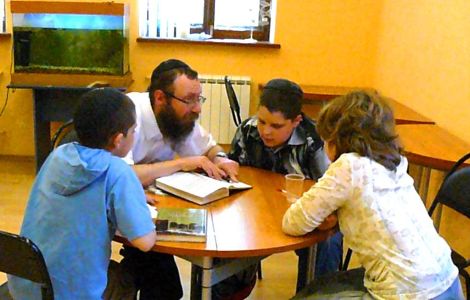 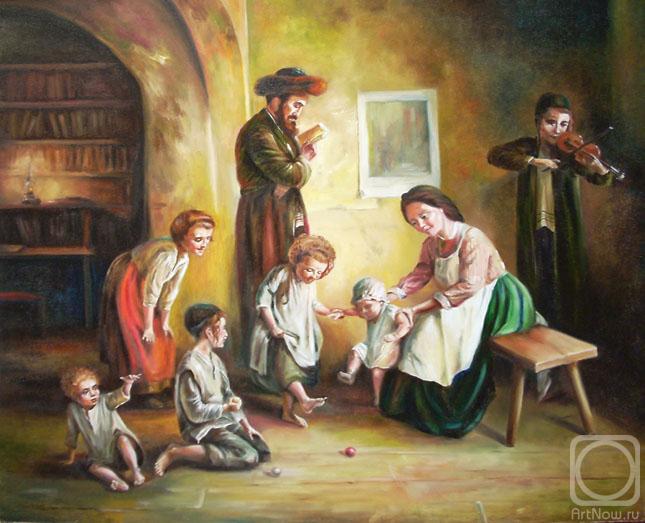 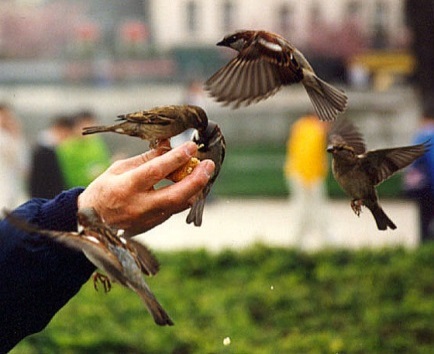 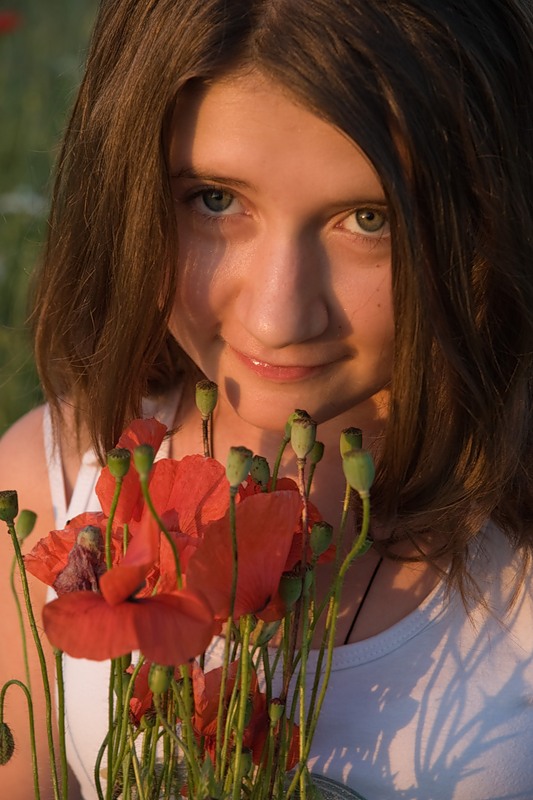 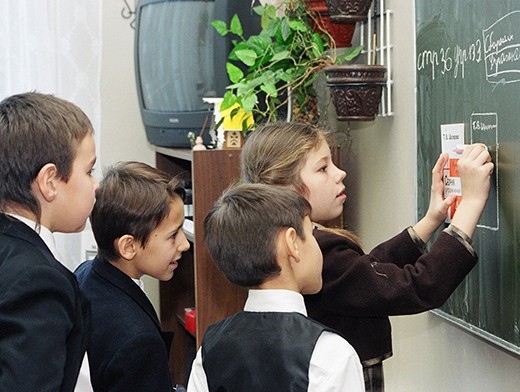 Иудаизм – религия действия
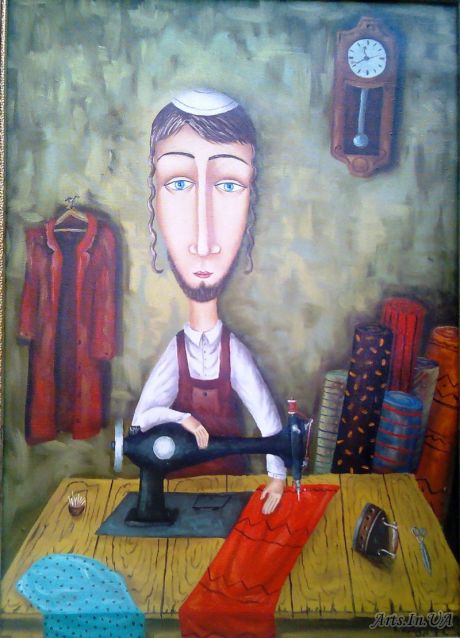 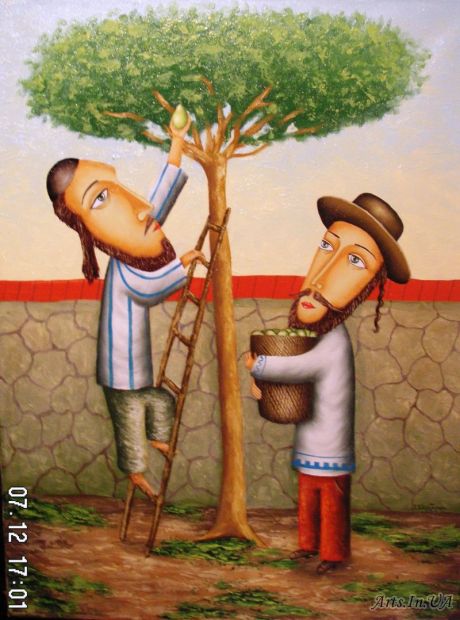 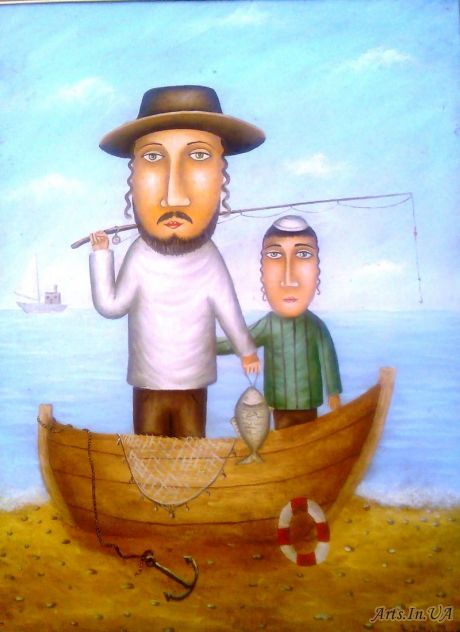 «Нехорошо человеку быть одному»
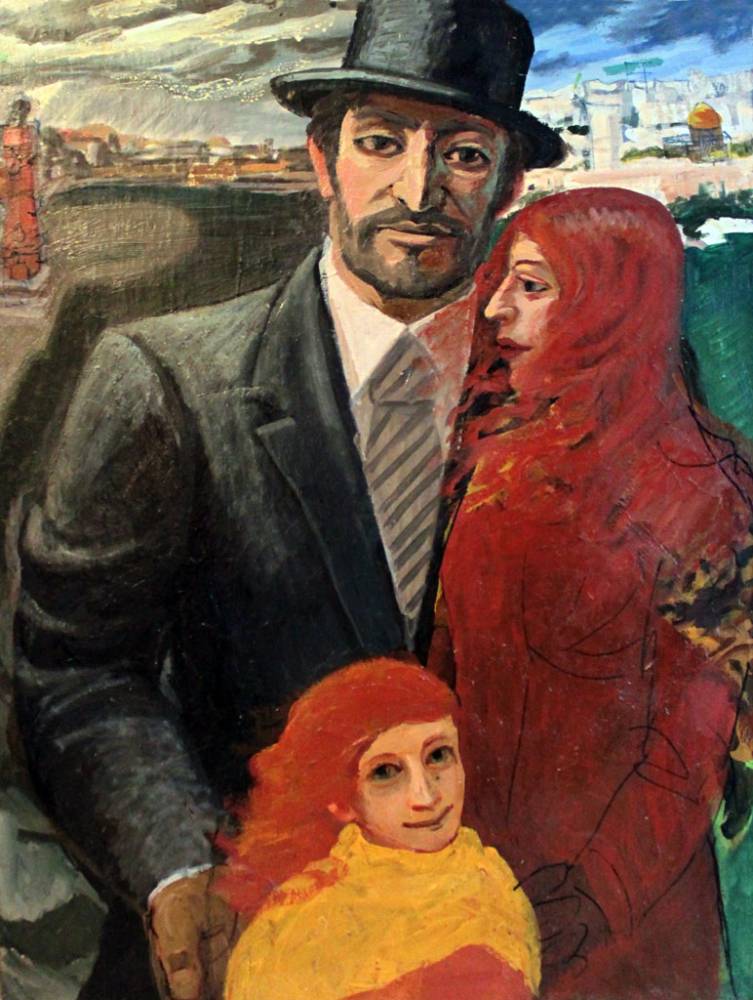 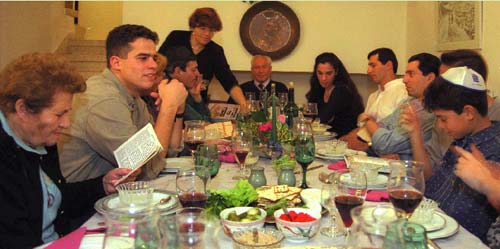 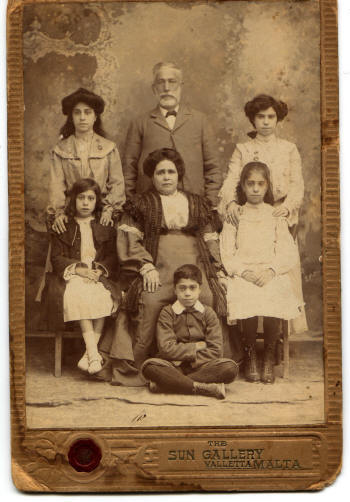 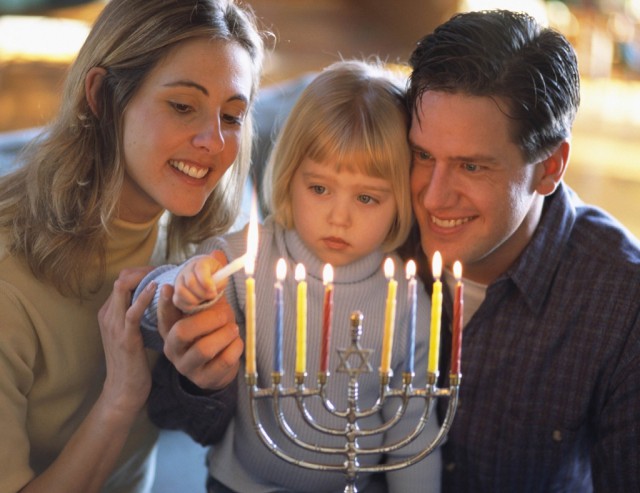 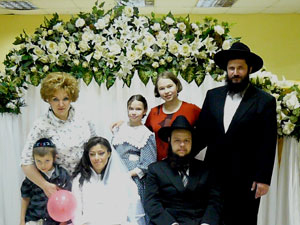 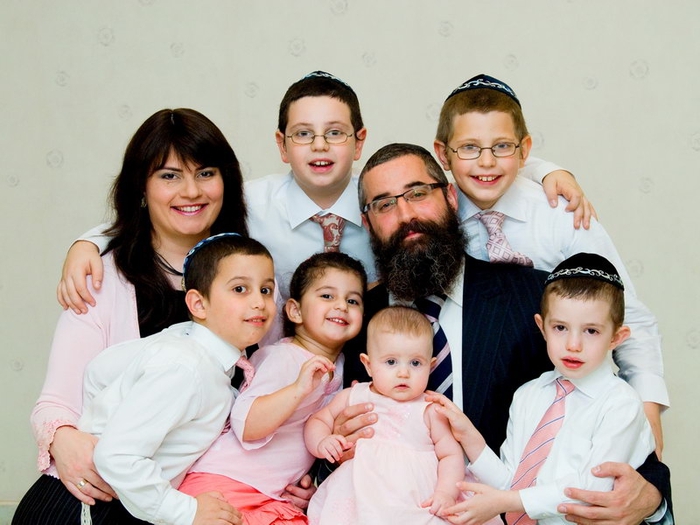 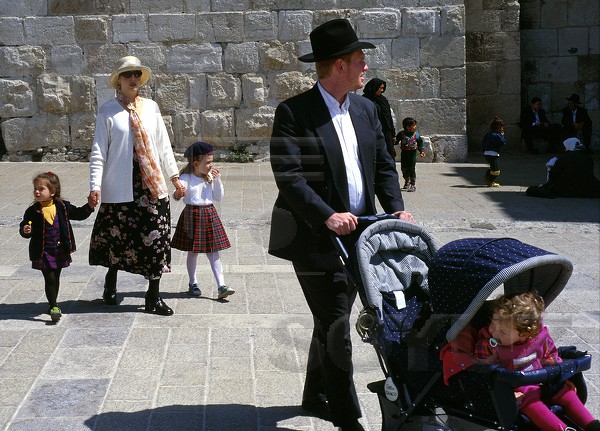 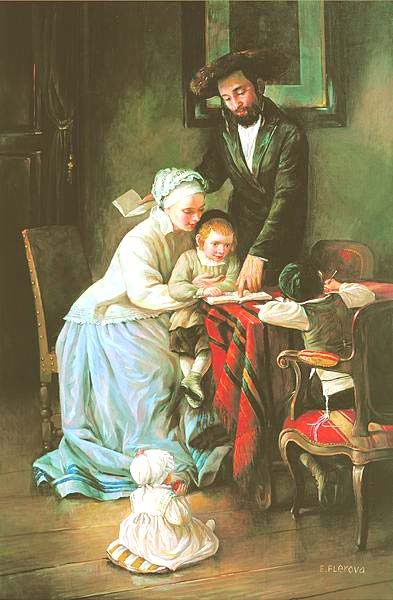 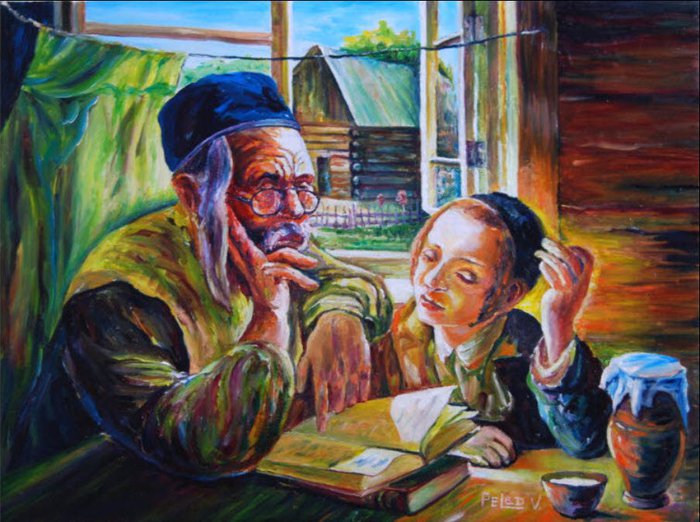 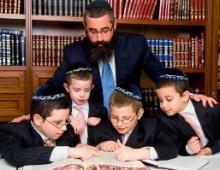 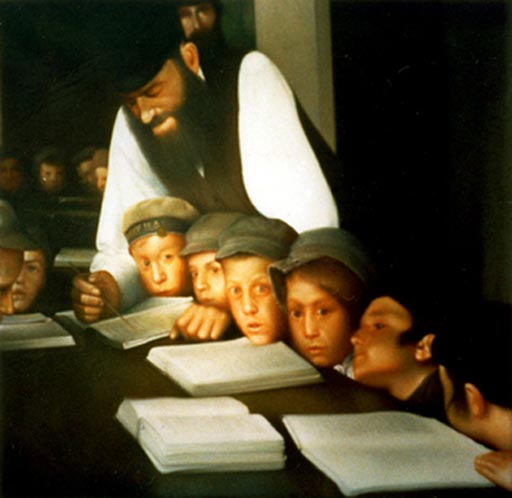 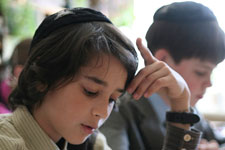 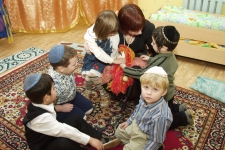 Что мы  хотели  узнать?
Для чего согласно иудейской вере создан человек?
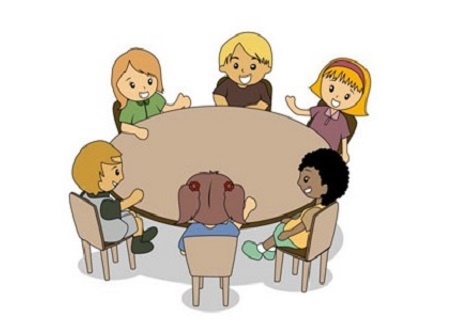 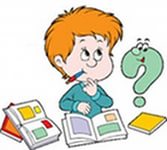 Домашнее задание

урок 10, Т по желанию с.36-37

Для любознательных – 
Найти информацию и подготовить сообщение о Храме Книги
 Мне было интересно,                я узнал много нового Мне было интересно, я узнал много нового, но было сложно Мне было скучно,                 я ничего не запомнил